How Internet Usage is Changing the Speech and Debate Contest
Robyn Rose  - Oregon 
Lauren McCool - NSDA
[Speaker Notes: Introduction 1 - Who we are2-  Goals -- to stir the pot! Make it so that you’re thinking about what happening. We don’t have all the answers  but we know a lot of the problems. 
3- If you have questions please raise your hand and let us know - there are so many types of  jargon, abbreviations, and norms that may not be familiar to you.]
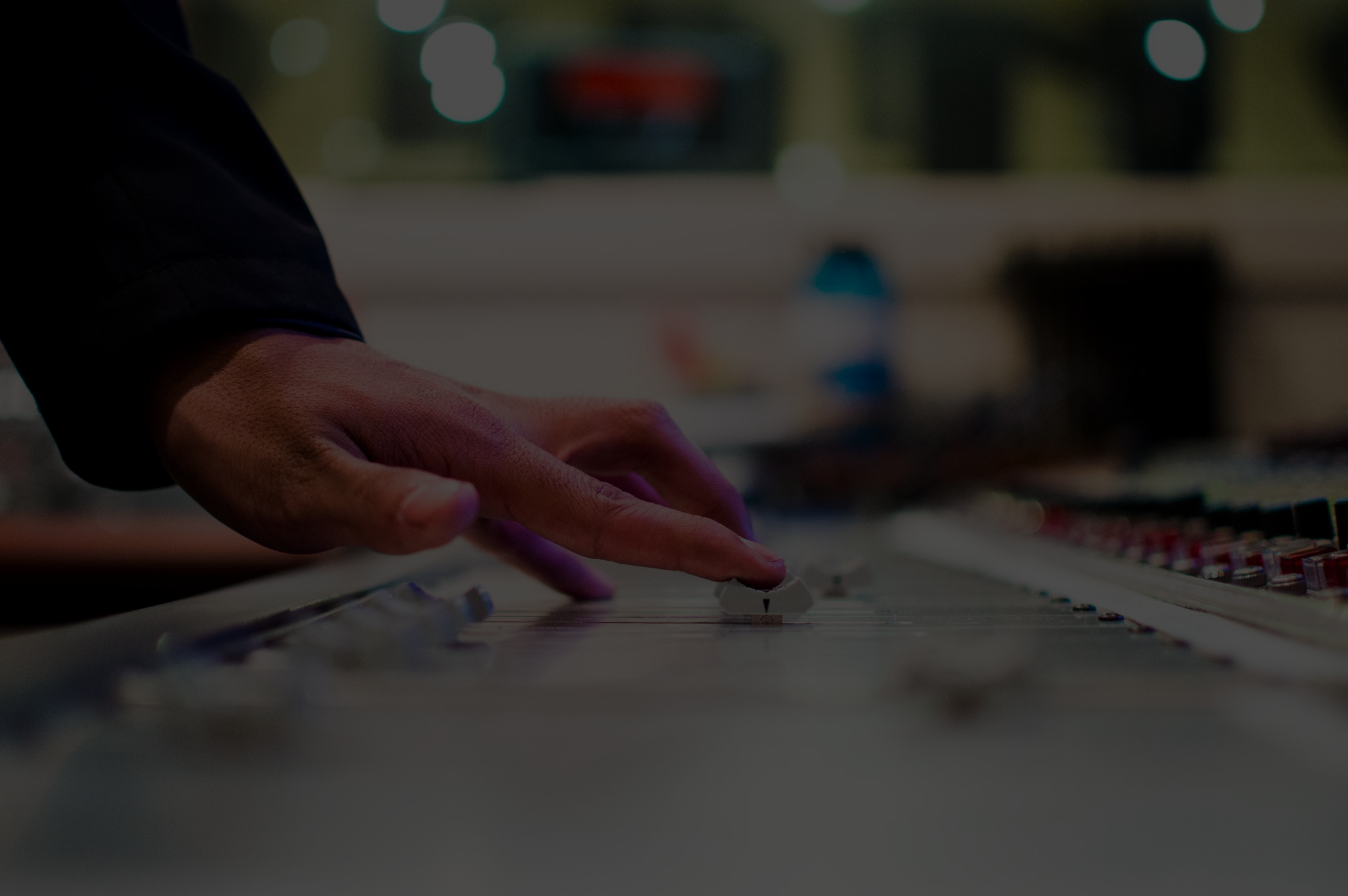 Evidence Sharing
In Round Fact Checking
New(er) Internet Related Issues
In Round Research
Virtual Coaching
Virtual Tournaments
New Sources for  Material
[Speaker Notes: Evidence Sharing
In round fact checking
In round research
Virtual Coaching
Virtual Tournaments
New Sources for Material]
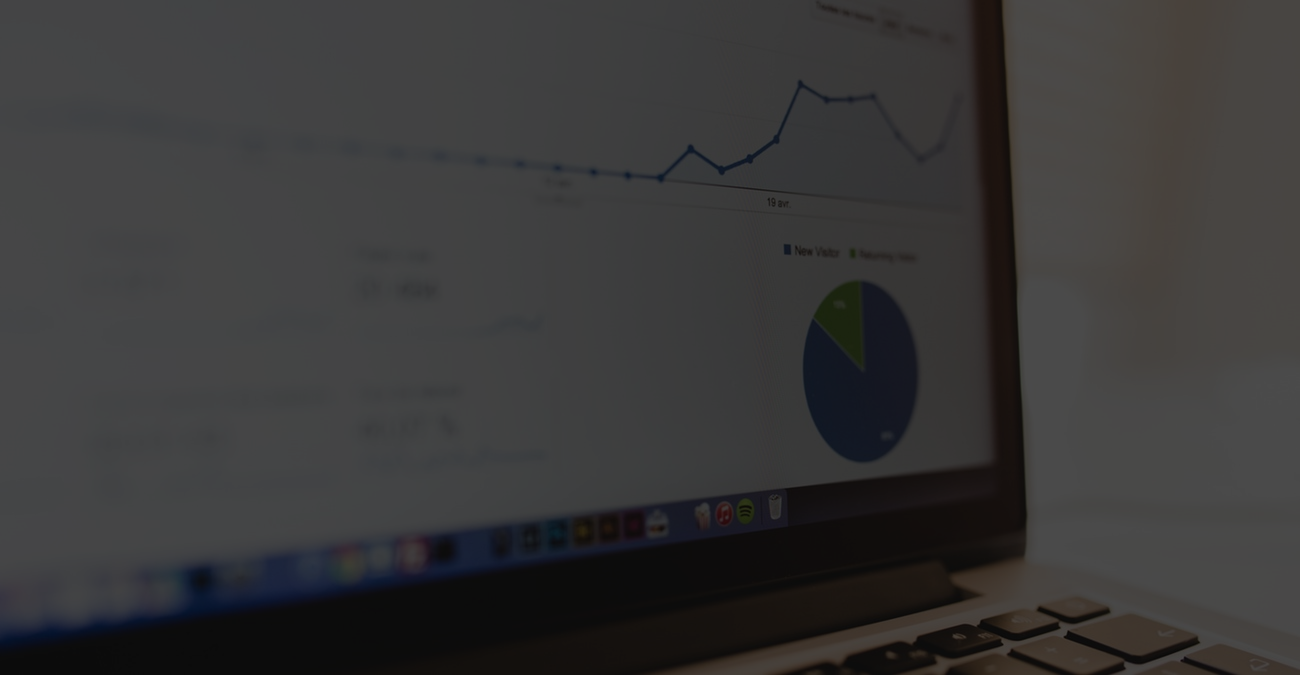 What is your Status Quo? How is the internet being used in your state/region?
[Speaker Notes: Ask them to think about it, and share with the person sitting next to them what their State rules as well as what their State “norms” are.]
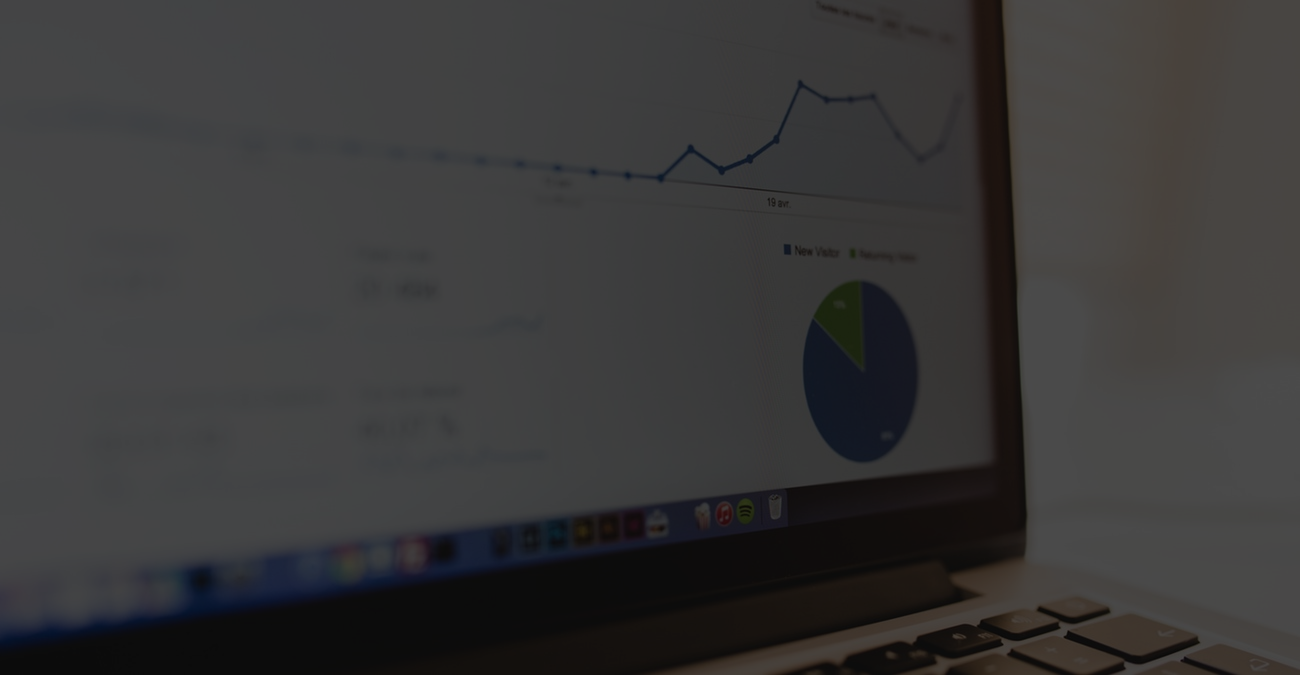 What is your Status Quo? How is the internet causing problems 
in your state/region?
[Speaker Notes: What issues have been brought up to your State offices?]
Scenario #1
In your State students are not given internet access, but no such restriction is put on judges. During a round, a judge Googles to verify one team’s information and believes they are misrepresenting the evidence. The judge votes them down because of this.
[Speaker Notes: Pro: Judge was engaged in the event! :-) The team that “lied” was “punished”.
Con: Judge intervention is frowned upon by most sets of rules]
Scenario #2
Due to a snow storm only one school in your entire state cannot reach the state tournament. They suggest that they be able to video conference in and do the debate virtually.
[Speaker Notes: Pros: Oregon TOC Congress Bid. Options for Rural students
Cons: Could conflict with state rules. How do you fairly judge someone you can’t see. How do you stick to “rules” virtually]
Scenario #3
In your state, students are specifically told that they must not have their wifi on during round. PF Team A accuses the PF Team B of being online during round and the accused PF team claims that while their internet was connected they were not actually using the internet in round! The judge asks PF Team B to disconnect from the wifi and then the judge continues the round. Now, the coach of PF Team B wants PF Team A disqualified even though the judge let them finish the round.
[Speaker Notes: What is the responsibility of the judge? Should they be looking at every student’s machine?

Oregon Rules
12.12.1. Computers equipped with removable wireless cards must have the cards removed before the  beginning of any round of competition.  It is the responsibility of the contestant to disengage  the equipment.  
12.12.2. Computers  with  built‐in  wireless  capability  may  be  used  only  if  the  wireless  capability  is  disabled.  It is the responsibility of the contestant to disable the equipment. 

These went out of date pretty quickly, and are clear it is the responsibility of the kiddos. What if the judge screws something up, deletes something, etc.]
Scenario #5
Policy debate students are asked to use an email chain to share evidence, but feel uncomfortable having their entire case available to everyone.
[Speaker Notes: Mention the issues around USB drives
Sharing of cases that aren’t yours (if I have your case via email and put it up on the wiki is that “okay”)?]
Scenario #4
One LD competitor accuses the other LD competitor of being online during round and getting assistance from a coach in the room via Google Hangouts.
[Speaker Notes: Lauren, you should do this one, because it’s def something I have the least experience with. I do think this also speaks to larger issues of equity, like your hotspot example as well.

I can say that I am a great novice coach (I think!), but my fabulous LD gal doesn’t get much from me. We can’t afford to travel with multiple coaches, and can’t afford to buy out of judging, so she gets the short end of the stick at TOC tournaments. She held her own through NSDA, but was still at an overall disadvantage.]
Scenario #6
As part of a protest at your State Tournament, a student is asked to provide their script for their Humorous Interpretation. They provide a PDF which provides no identifying marks on where it was obtained.
[Speaker Notes: For the IE side! (since I feel like everything else was debate related)]